Усовершенствование программно-целевого метода в бюджетном процессе Украины




Министерство финансов Украины

2017 год
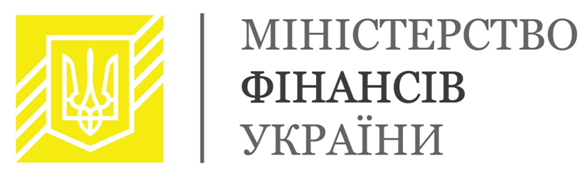 Применение ПЦМ в бюджетном процессе Украины
с 1998 года – внедряются отдельные элементы ПЦМ: бюджетные запросы

с 2001 года – применение ПЦМ закреплено законодательно с принятием Бюджетного кодекса: представление расходов госбюджета с детализацией по бюджетным программам, введение паспортов бюджетных программ

2010 год – пересмотр положений Бюджетного кодекса с учетом опыта практического применения ПЦМ: требования к результативным показателям, методология оценки эффективности бюджетных программ
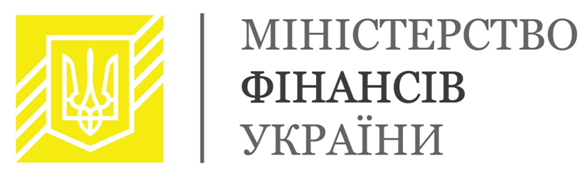 2015: Совершенствование показателей результативности
повышение качества результативных показателей бюджетных программ
критерии определения результативных показателей
новые требования к результативным показателям
освещение в бюджетных документах результатов деятельности главных распорядителей бюджетных средств (ГРС) в отраслях (сферах деятельности)
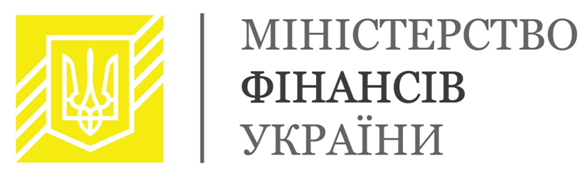 Показатели результативности
4
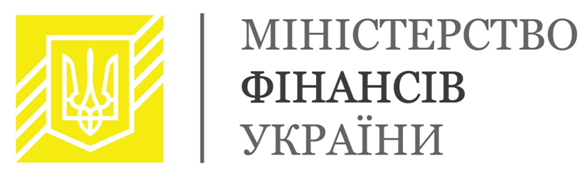 Критерии для определения результативных показателей
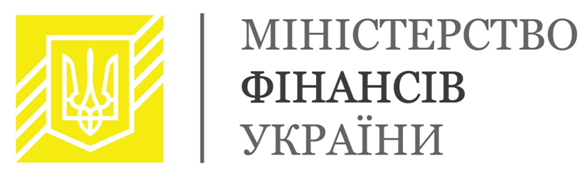 2017: Дальнейшее совершенствование ПЦМ
Усиление связи стратегического и бюджетного планирования
Акцент на государственные услуги
Новые инструменты повышения эффективности
гендерно-ориентированное бюджетирование
spending review
Усиление ответственности ГРС
Эффективный мониторинг результативности
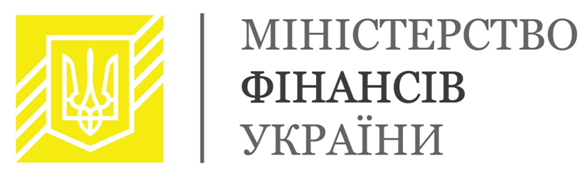 Связь стратегического и бюджетного планирования
Стратегические цели государства
Стратегические документы государства
Показатели результата деятельности ГРС в среднесрочной перспективе
Стратегические планы ГРС
Стратегические цели в отраслях
Результативные показатели бюджетной программы 
на 1 год
Бюджетные программы
Цели бюджетных программ
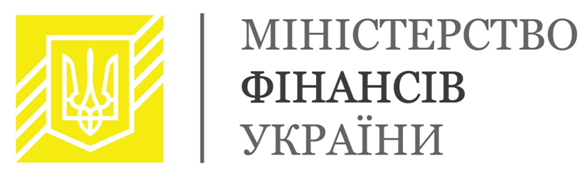 Пример "цепочки планирования"
Создание системы, ориентированной на пациента, способной обеспечить высокое качество медицинского обслуживания
Стратегия устойчивого развития "Украина - 2020"
Рост продолжительности жизни,
снижение уровней заболеваемости, инвалидности и летальности
Стратегический план Министерства здравоохранения
Повышение качества и эффективности медицинской помощи
Снижение уровней заболеваемости, инвалидности и летальности по конкретным заболеваниям
Диагностика и лечение заболеваний с внедрением экспериментальных и новых медицинских технологий
Повышение качества и достоверности диагностики заболеваний
Министерство здравоохранения Украины
Приоритет государства: создание системы, ориентированной на пациента, способной обеспечить высокое качество медицинского обслуживания (Стратегия устойчивого развития "Украина - 2020")

Стратегическая цель МЗУ: повышение качества и эффективности медицинской помощи

Плановые показатели результата деятельности: 
1) рост средней продолжительности жизни (на 3 года с 2015 до 2020 года);
2) снижение уровня заболеваемости с временной утратой трудоспособности и первичного выхода на инвалидность;
3) снижение уровня летальности;
4) сокращение среднего срока пребывания пациента на больничной койке в стационаре (базовый показатель 11,7 дней);
5) обеспеченность больничными койками на 100 тыс. населения (базовый показатель - 880 коек).
Министерство здравоохранения Украины (продолжение)
Название бюджетной программы: диагностика и лечение заболеваний с внедрением экспериментальных и новых медицинских технологий в научно-исследовательских учреждениях здравоохранения и высших учебных медицинских заведениях Министерства здравоохранения

Цель бюджетной программы: повышение качества и достоверности диагностики заболеваний с использованием экспериментальных и современных медицинских технологий

Результативные показатели бюджетной программы:
затраты: количество заведений (ед.) – 18;
количество коек в стационарных отделениях (ед.) – 3.260
продукт: количество посещений врачей  (тыс. ед.) – 1.011,2;
количество проведенных диагностических исследований (тыс. ед.) - 790; 
количество проведенных оперативных вмешательств в рамках выполнения медицинских мероприятий по предупреждению и лечению сердечно-сосудистых и сосудисто-мозговых заболеваний (ед.) – 2.700;
Министерство здравоохранения Украины (продолжение)
Результативные показатели бюджетной программы (продолжение):
эффективность: загруженность коечного фонда в стационарах (дней) – 336;
средняя продолжительность лечения одного пациента в стационарных отделениях (дней) – 15
 качество: снижение летальности от врожденных пороков сердца;
увеличение доли онкологических заболеваний, выявленных на ранних стадиях, в общем объеме выявленных;
снижение летальности пациентов с онкологическими заболеваниями;
снижение показателя первичного выхода на инвалидность вследствие болезней системы кровообращения
Министерство здравоохранения Украины (продолжение)
Название бюджетной программы: Специализированная и высокоспециализированная медицинская помощь, которая предоставляется общегосударственными заведениями здравоохранения

 Цель бюджетной программы: повышение уровня оказания специализированной и высокоспециализированной медицинской помощи

Результативные показатели бюджетной программы:
затраты: количество заведений (ед.) – 15;
количество коек в стационарных отделениях ( ед.)– 4.394
продукт: количество посещений врачей (тыс. ед.) – 2.284;
количество койко-дней в стационарах (тыс. ед.) – 1.455,7;
количество пациентов, получивших помощь в стационарных отделениях/ амбулаторных условиях НДСБ «ОХМАТДЕТ» (тыс. чел.) – 75,6;
количество пациентов, получивших помощь в стационарных отделениях/ амбулаторных условиях других заведений (тыс. чел.) – 75,6
Министерство здравоохранения Украины (продолжение)
Результативные показатели бюджетной программы (продолжение):
эффективность: загруженность коечного фонда в стационарах (дней) - 332;
средняя продолжительность лечения в стационарных отделениях одного пациента (дней) – 10
качество: снижение детской летальности в НДСБ «ОХМАТДЕТ»;
снижение летальности в других общегосударственных заведениях здравоохранения, предоставляющих специализированную и высокоспециализированная медицинская помощь
Благодарю за внимание!